مادة متخصصةتمهيدي ماجستير
أ.م.د/محمد عمارة
أستاذ مساعد بقسم الإذاعة والتليفزيون
ووكيل كلية الإعلام لشؤن خدمة البيئة وتنمية المجتمع - جامعة جنوب الوادي
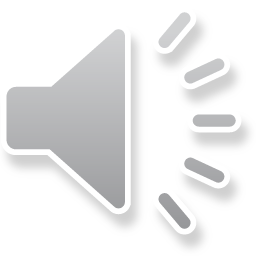 مراجعة شاملة على المقرر
كتاب الإعلام وقضايا المجتمع:
مقدمة من ص 7ـ 10
المنظور الإجتماعي للإعلام من ص 13ـ26
اتجاهات العمليات الاعلامية من ص 27ـ 29
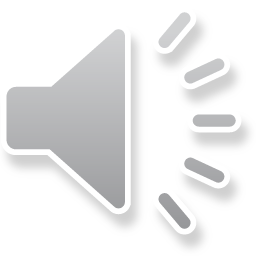 اهداف الاعلام ووظائفه من ص 29ـ 40
الاعلام الثقافي والخصوصية الثقافية من ص 40ـ 44
محاذير البث الاعلامي الفضائي من ص 44 ـ 50
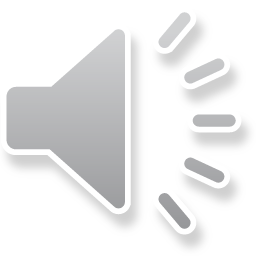 مكونات عملية الاعلام ووسائلها من ص 54 ـ 107
الاعلام المرئي في الدول النامية من ص 155 ـ 175
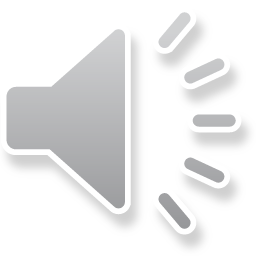 يبقى كتاب الدراما ما تم شرحه
الدرما نشاط بشري
بين دراما المسرح والدراما الأغريقية 
رحلة الإنسان مع الدراما
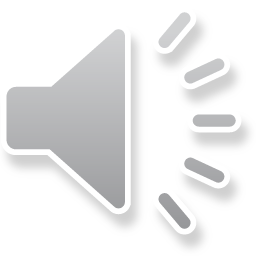 بين مفهوم المسرح ومفهوم الدراما
أشكال الدراما 
البناء الفني للدراما
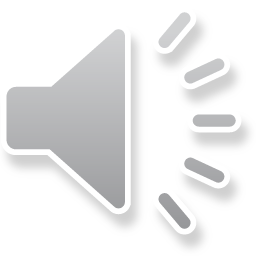 انتهت المحاضرة
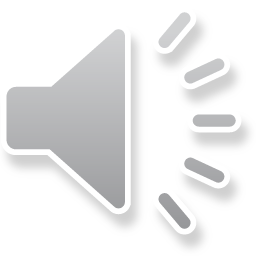